Назови пропущенные буквы
--, Bb,Cc, Dd , --, Ff, Gg,Hh, --, Jj, Kk, Ll,Mm, Nn, --, Pp, Qq, Rr, Ss,Tt,  --, Vv, Ww, Xx, --, Zz.
Найди строчную букву для заглавной
R                                                                    g
H                                                                    q                                                          
T                                                                     b
  L                                                                    m
Q                                                                    h
B                                                                   r
G                                                                   t
M                                                                   l
Найди звук в слове
[h]                                                      [tenis]
      [ei]                                                     [hɔki]
      [i:]                                                       [skeit]
      [ai]                                                      [ri:d]
      [ɔ:]                                                       [rait]
      [n]                                                       [drɔ:]
      [t∫]                                                      [t∫es]
Соедини слово и транскрипцию
[tenis]                                                     write
[hɔki]                                                      draw
[skeit]                                                     chess
[ri:d]                                                        tennis
[rait]                                                        hockey
[drɔ:]                                                       skate
[t∫es]                                                       read
hockey
skating
tennis
football
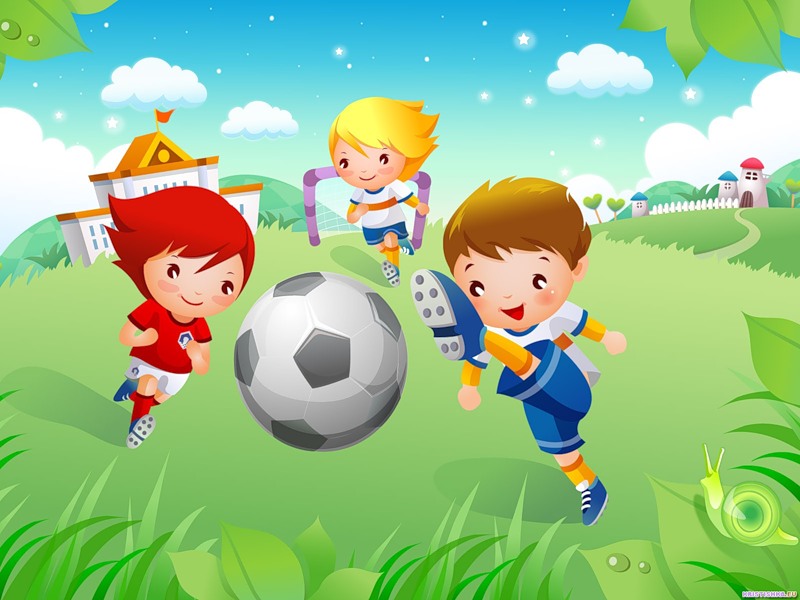 chess
skiing
basketball